مشروع مادة الرياضيات
التـمـدّد
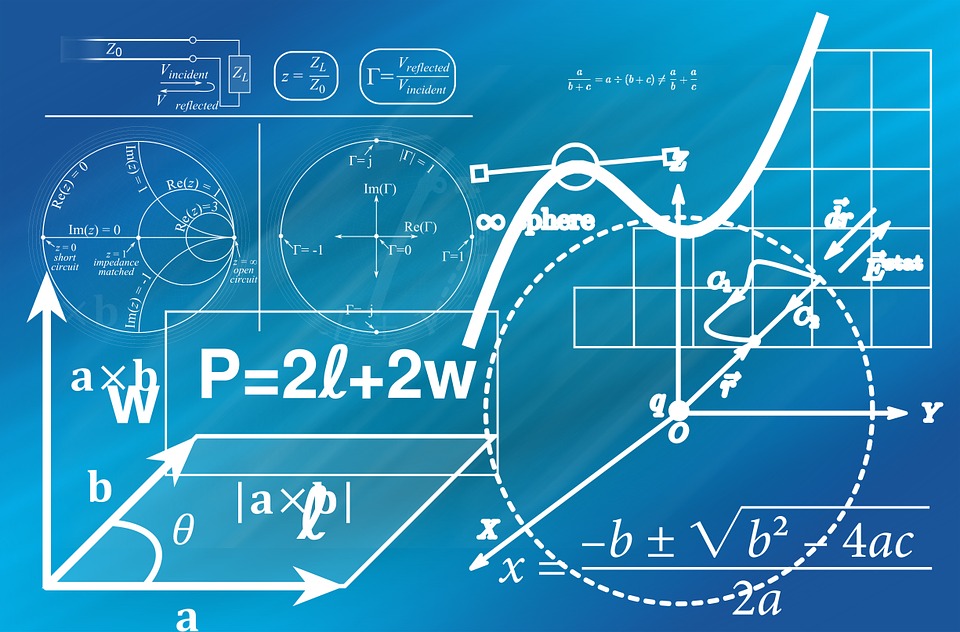 يـزن نـيـنـو
 الثامن (ب)
تعـريـف الـتـمـدّد
هو تحويل هندسي يكبّر أو يصغّر الشكل من نقطة ثابتة تسمى نقطة التمدد “C”، وبنسبة محددة تسمى معامل التمدد “k”.
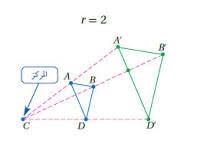 أنواع التمدّد
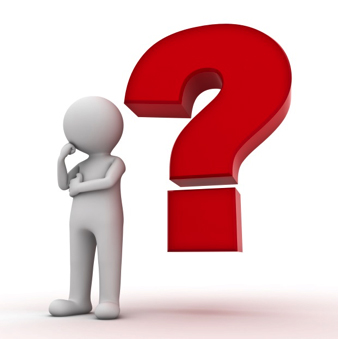 سـؤال
احداثيات رؤوس شكل رباعي VZXWهي: 
W(2,1)  /  X(1,2.5)  / Z(-1,3)  / V(-2,2)

مثّل الشكل بيانيا و صورته الناتجة عن تمدد مركزه نقطة الأصل ومعامله 2.5
مثال على التكبير
احداثيات رؤوس شكل رباعي VZXWهي: 
W(2,1)  /  X(1,2.5)  / Z(-1,3)  / V(-2,2)
مثّل الشكل بيانيا و صورته الناتجة عن تمدد مركزه نقطة الأصل ومعامله 2.5
التمثيل البياني لتكبير الشكل
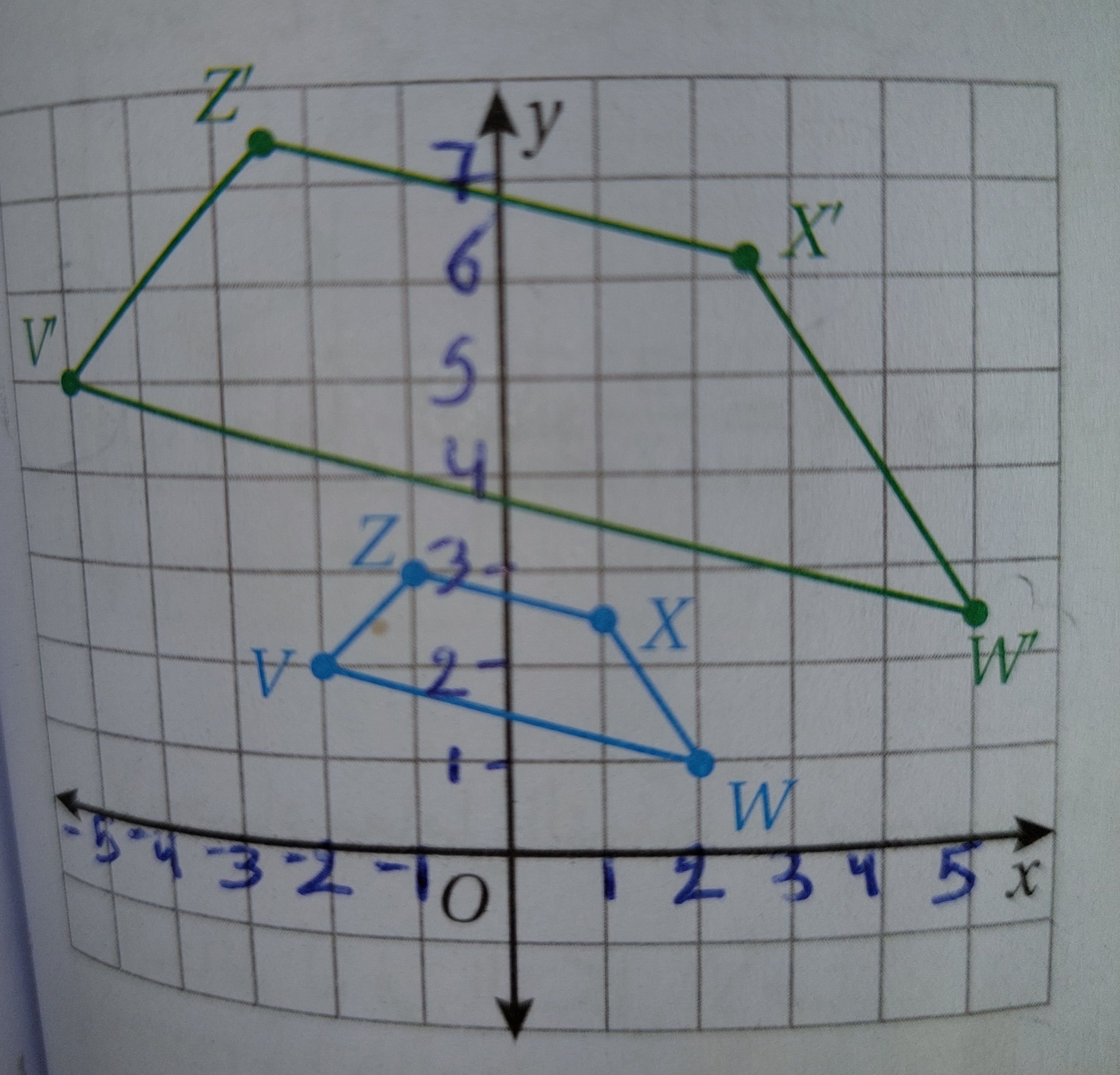 سـؤال
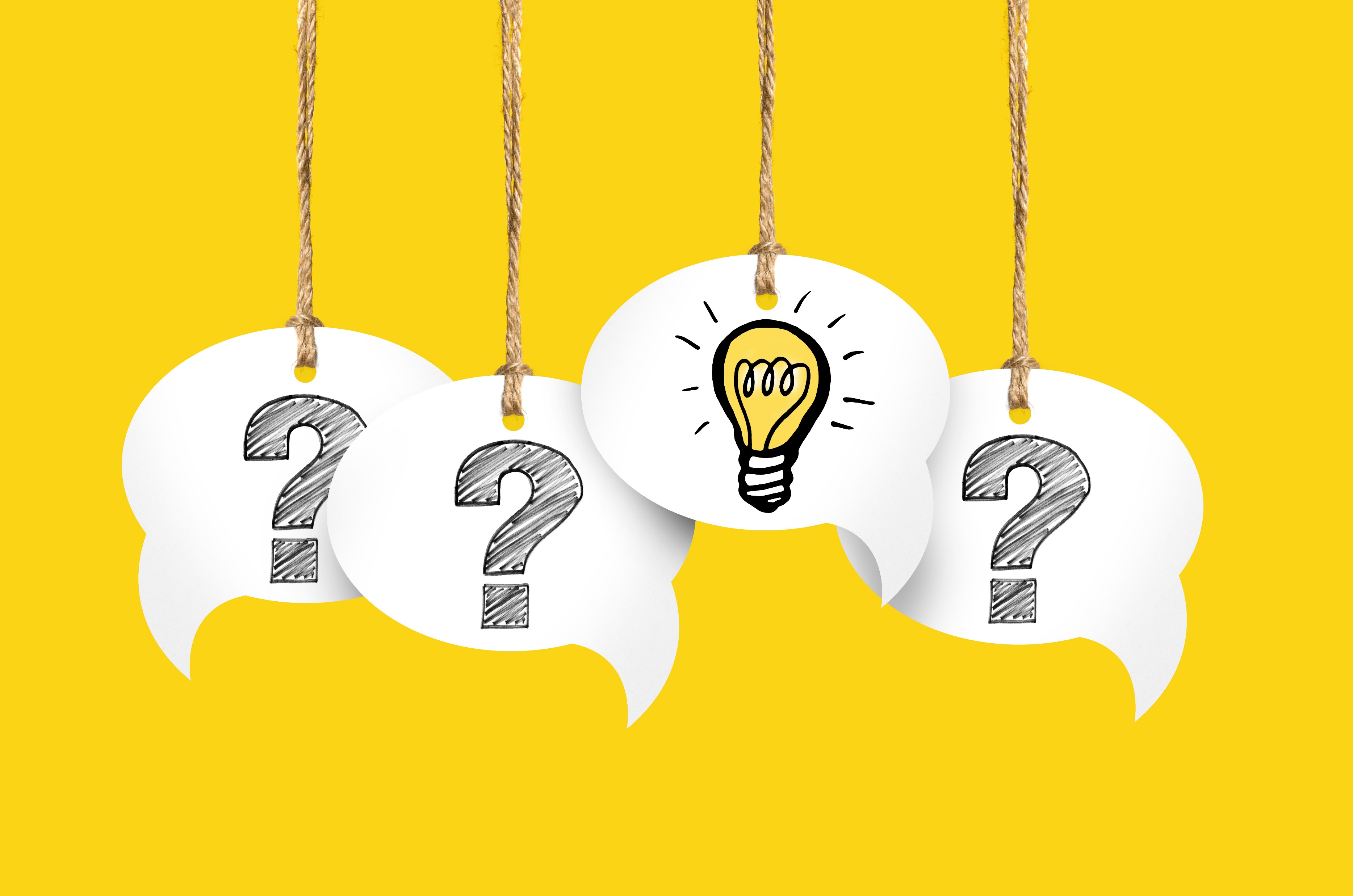 احداثيات رؤوس مثلث PQR هي: 
R(6,-2)  /  Q(8,0)  / P(4,4)

مثّل الشكل بيانيا و صورته الناتجة عن تمدد مركزه نقطة الأصل ومعامله ½
مثال على التصغير
احداثيات رؤوس مثلث PQR هي: 
R(6,-2)  /  Q(8,0)  / P(4,4)
مثّل الشكل بيانيا و صورته الناتجة عن تمدد مركزه نقطة الأصل ومعامله ½
التمثيل البياني لتصغير الشكل
شكراً